Formula: Writing formula
Intelligent Practice
Silent 
Teacher
Narration
Your Turn
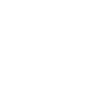 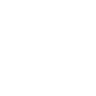 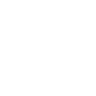 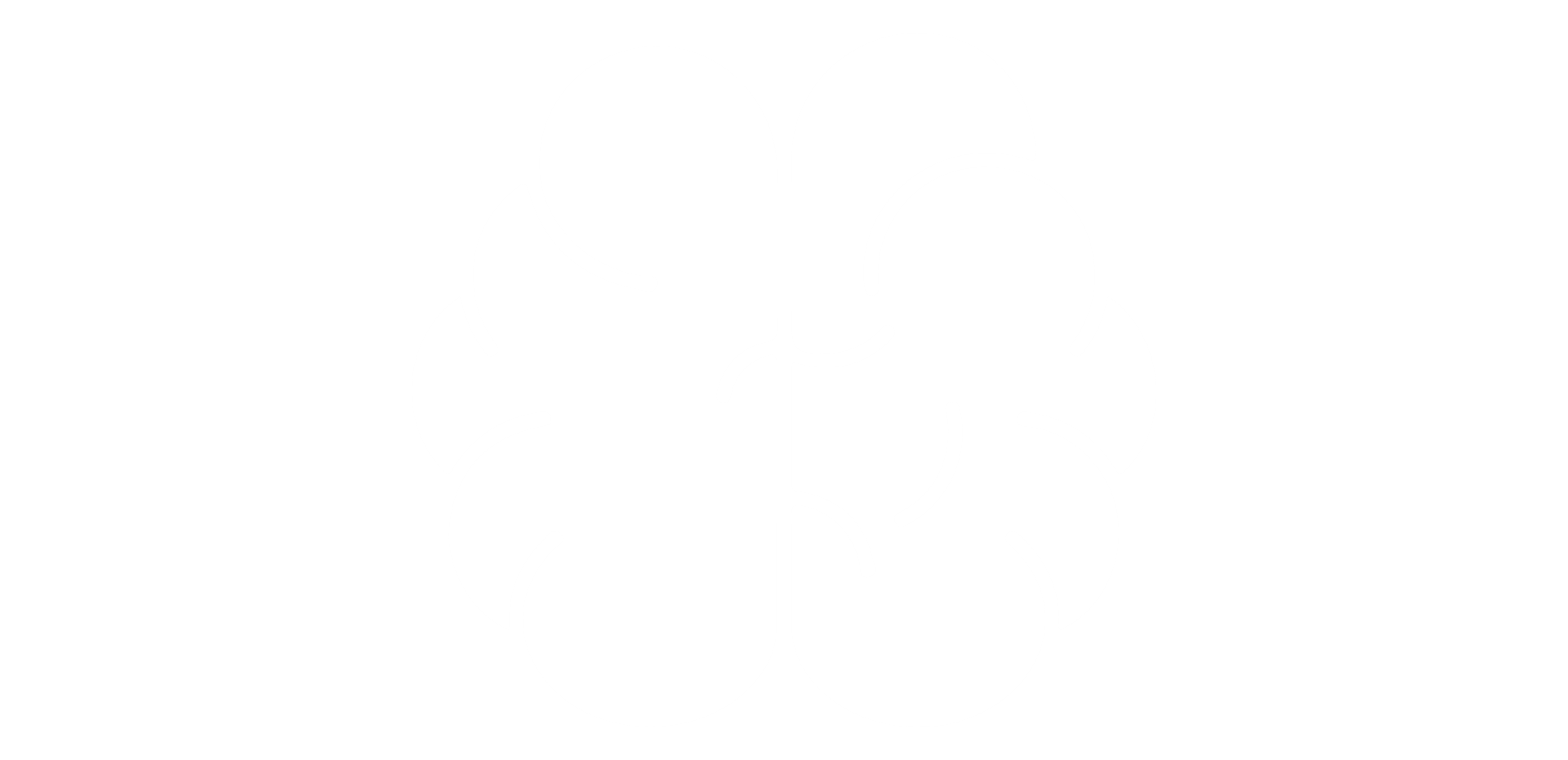 Example
For more videos visit mrbartonmaths.com/videos
Worked Example
Your Turn
3 rulers cost £60.

How much do 7 rulers cost?
4 rulers cost £60.

How much do 7 rulers cost?
@mrbartonmaths
@mrbartonmaths
@mrbartonmaths